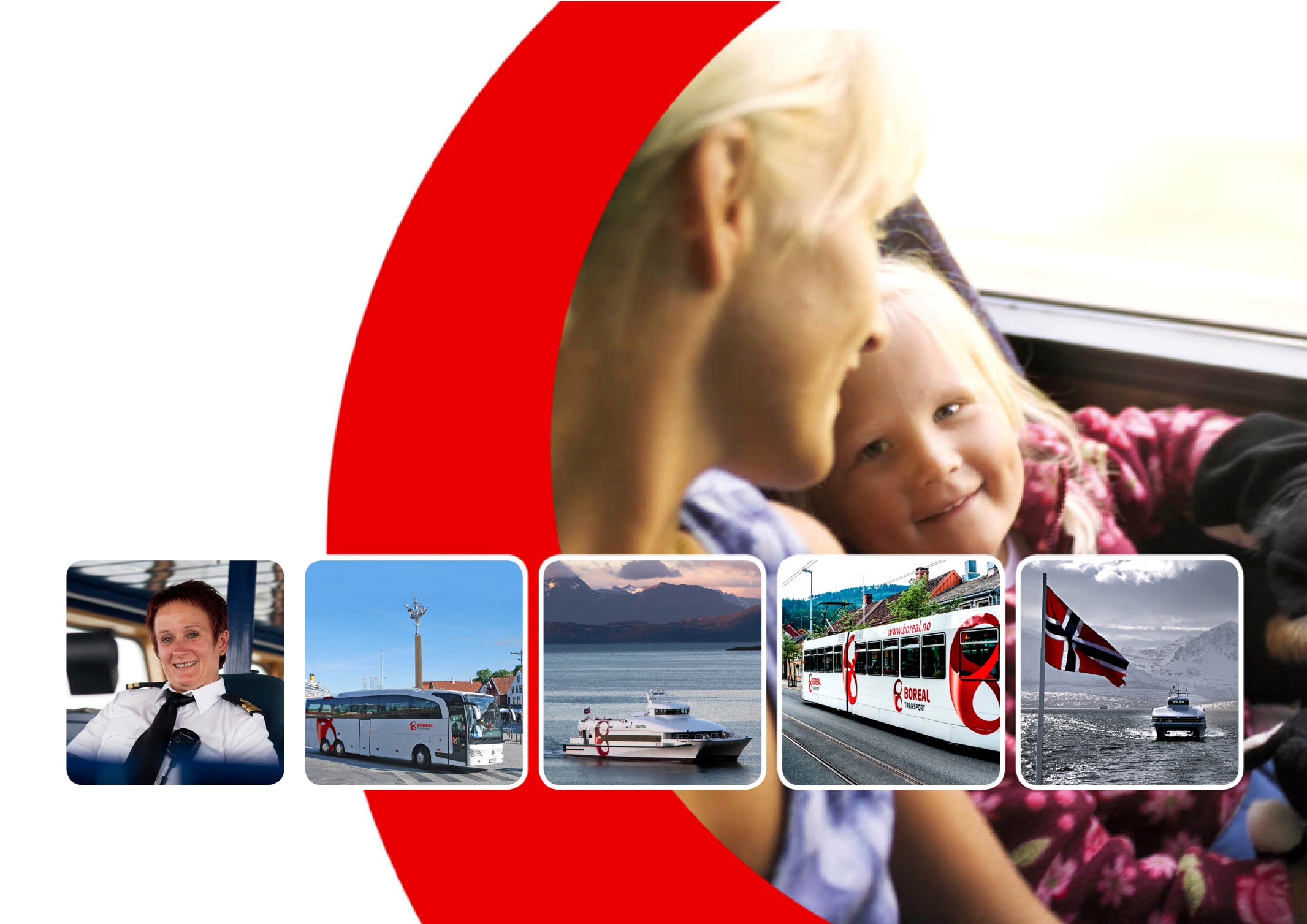 Dialogkonferanse
Ruter
26. september 2014
- Parallelle rammeavtaler
Parallelle rammeavtaler
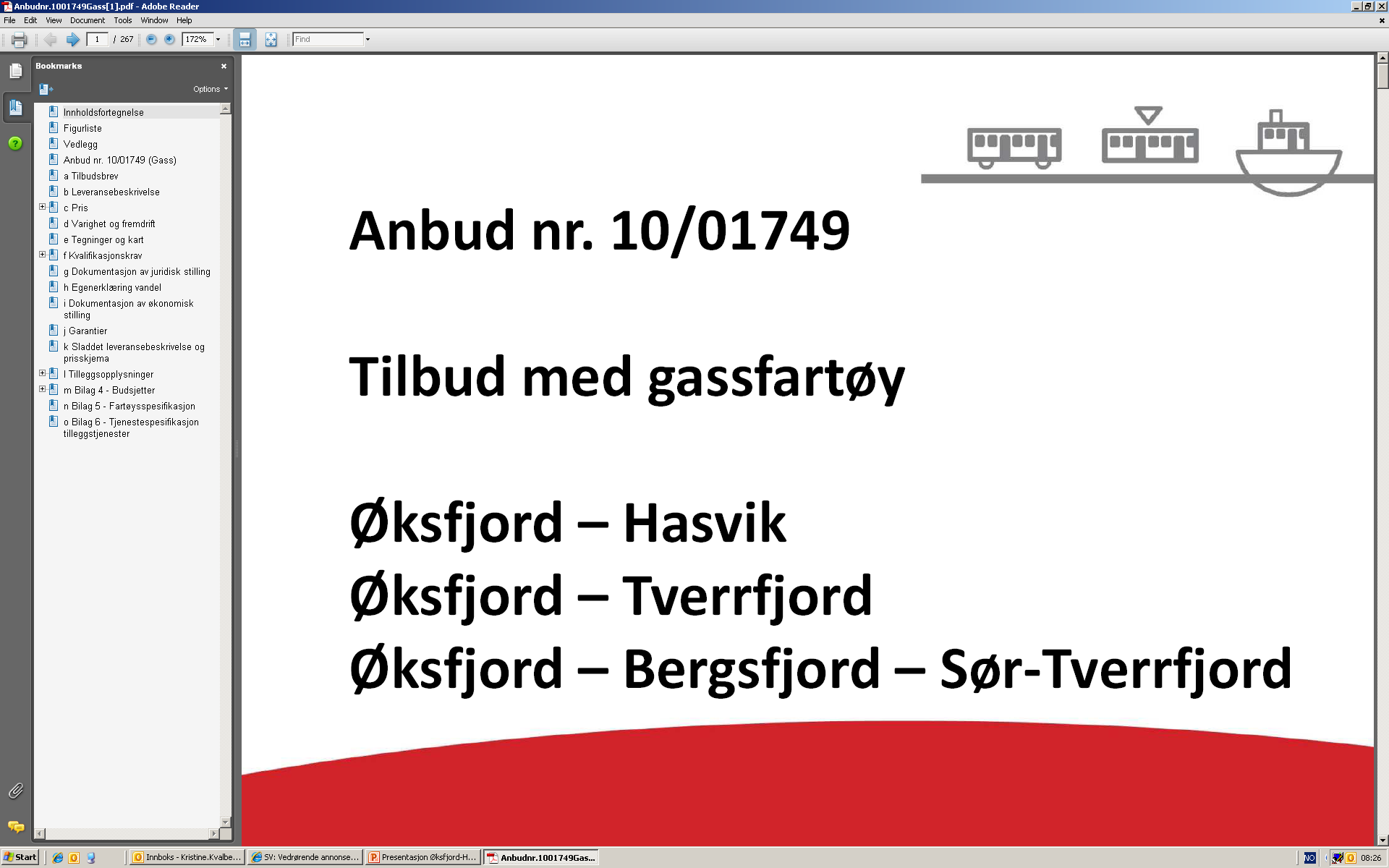 Krav til gjennomføring av denne type oppdrag
Minimumskrav til gjennomføring – ikke behov for kvalitetspoeng
Vanskelig / unødvendig å love kvaliteter på ukjent type av oppdrag

Krav til bussmateriell og kapasitet
Tydelig spesifikasjon av hvilket materiell det er behov for
Krav om å dokumentere total bussflåte i området
Ikke tilgjengelig kapasitet da dette avhenger av årstid, tid på døgnet etc. 

Spesifikasjon og informasjon i konkurransegrunnlaget
Viktig å tydeliggjør omfanget av oppdraget
2
Parallelle rammeavtaler
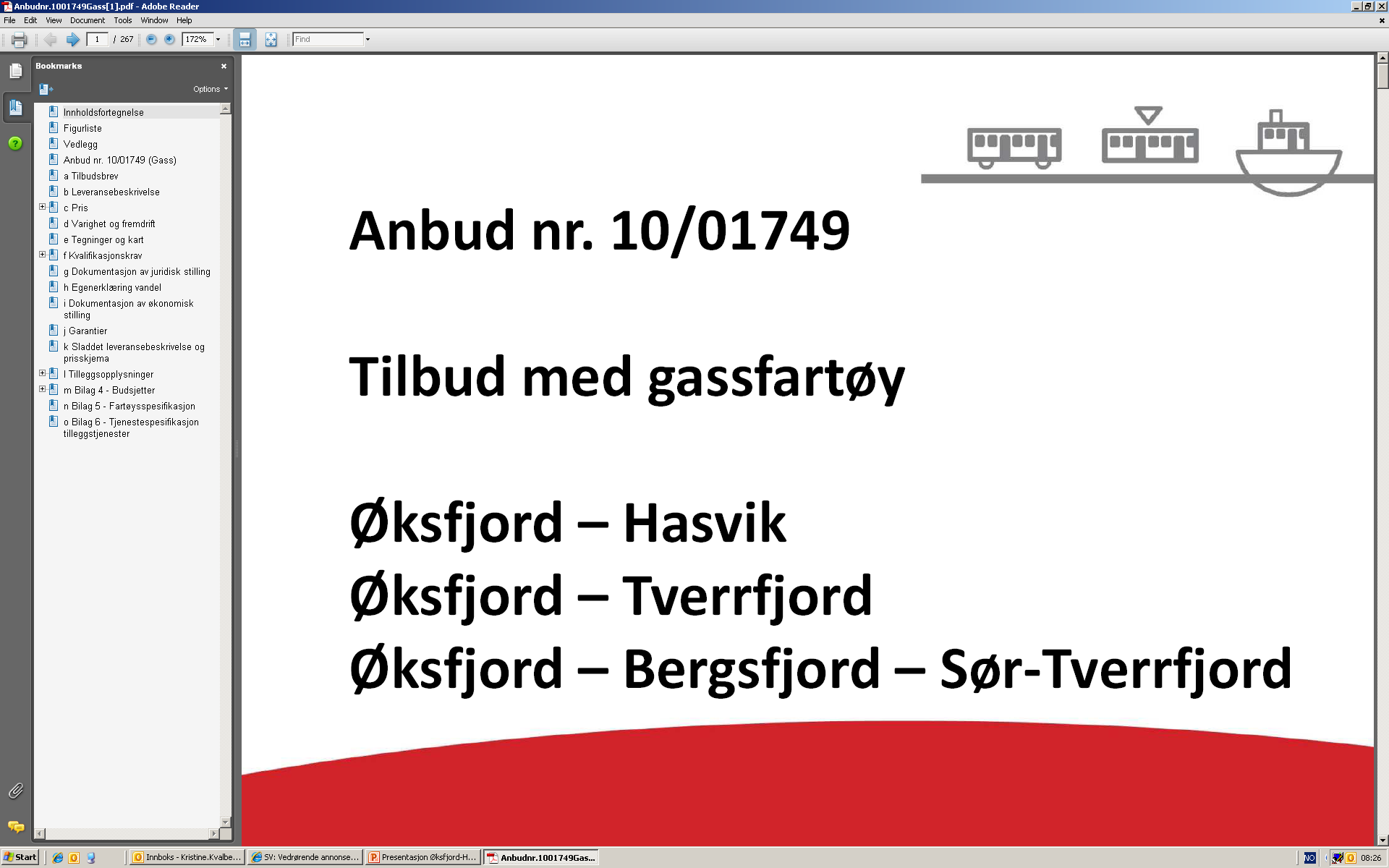 Tildeling
100% pris, fordelt på følgende
Materiell – forskjellige busstyper prises individuelt
Planlagt og ikke-planlagt kjøring prises separat
Skille mellom tidspunkt for gjennomføring, uke og helg
Bestilling
Så tidlig som mulig 
Annet
Intensjonen med rammeavtaler er god
Erfaringsmessig vanskelig å få tilstrekkelig kapasitet
Prispress  rammeavtaler nedprioritert i høysesonger
Prioriterte leverandører, krav om å stille med X antall busser
3